Millennium High SchoolAgenda Calendar
10/28/16
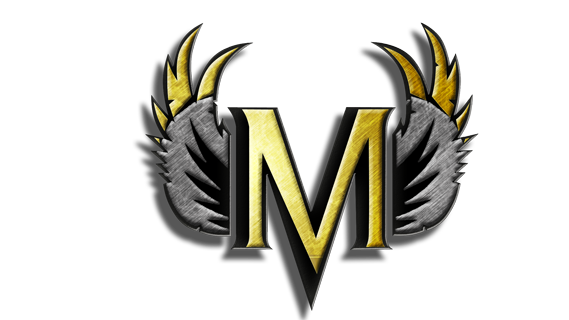 “When everything seems to be going against you, remember that the airplane takes off against the wind, not with it.” 
— Malik Frazer
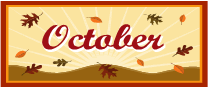